Figure 1.  Unidirectional synaptic connection between a L4 spiny neuron and a L2/3 pyramidal cell. (A) Low power bright ...
Cereb Cortex, Volume 13, Issue 10, October 2003, Pages 1051–1063, https://doi.org/10.1093/cercor/13.10.1051
The content of this slide may be subject to copyright: please see the slide notes for details.
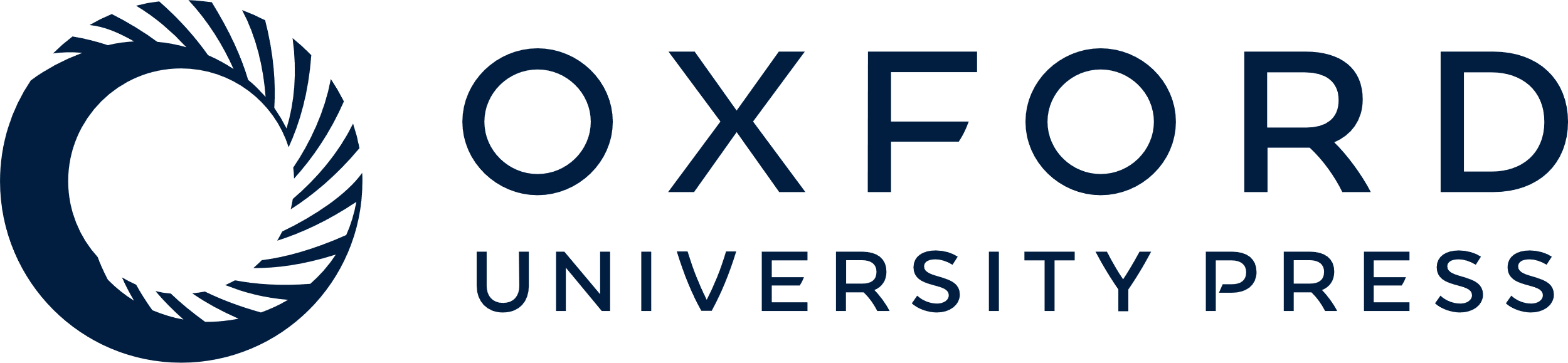 [Speaker Notes: Figure 1.  Unidirectional synaptic connection between a L4 spiny neuron and a L2/3 pyramidal cell. (A) Low power bright field image of a pair of neurons that were filled with biocytin during recording. Note the typical asymmetric dendritic configuration of the presynaptic spiny stellate neuron that is mainly confined to layer 4 whereas the basal dendrites of the L2/3 pyramidal cell show a symmetric arrangement around the soma, and the apical dendrite forms a characteristic terminal tuft in layer 1. The main axons of both neurons could be followed towards the white matter. Scale bar, 100 μm. (B–E) High power magnification of putative, light-microscopically identified synaptic contacts (circled areas) that were found exclusively on basal dendrites of different order, established by en passant axonal collaterals of the presynaptic spiny stellate neuron. (F) Autapses were found on the pre- and postsynaptic neurons that had a similar dendritic location as synaptic contacts. Scale bar in B–F, 5 μm.


Unless provided in the caption above, the following copyright applies to the content of this slide: © Oxford University Press]